Computer Graphics 2016
Introduction
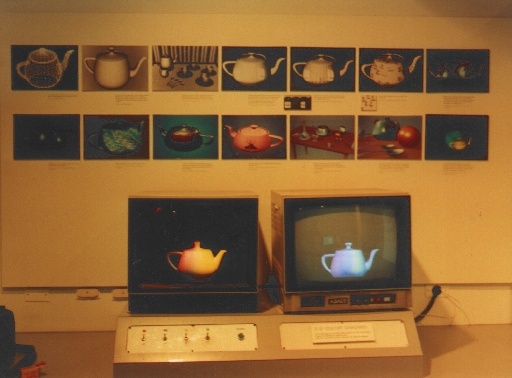 Ming-Te Chi
Department of Computer Science, 
National Chengchi University
[Speaker Notes: 2016]
The teapot
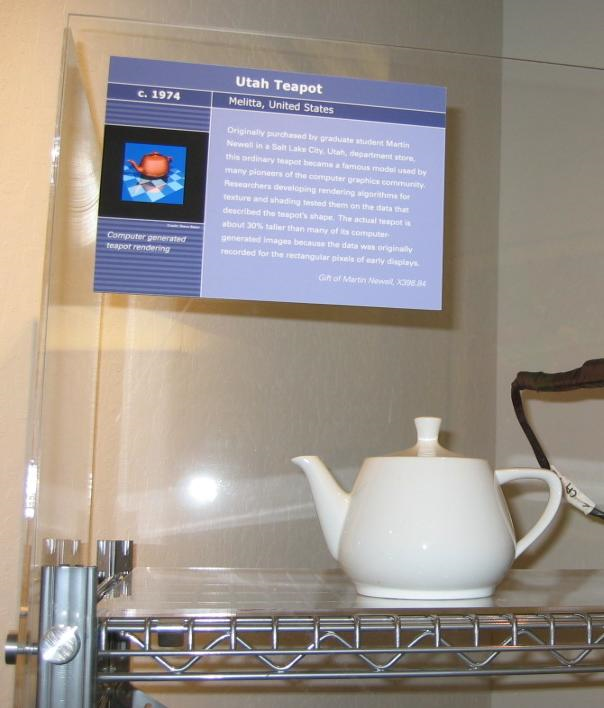 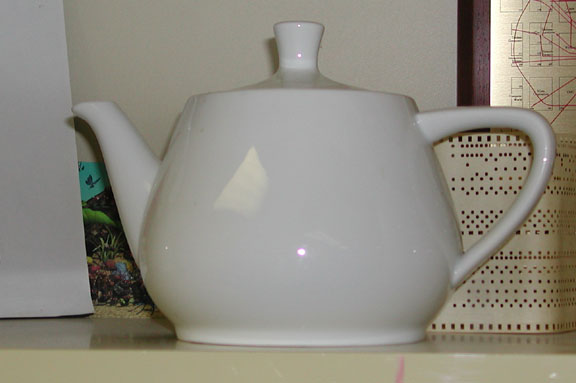 Real teapot
[Speaker Notes: Martin Newell, The teapot model was created in 1975 by early computer graphics researcher Martin Newell, a member of the pioneering graphics program at the University of Utah.]
Teapot’s Data
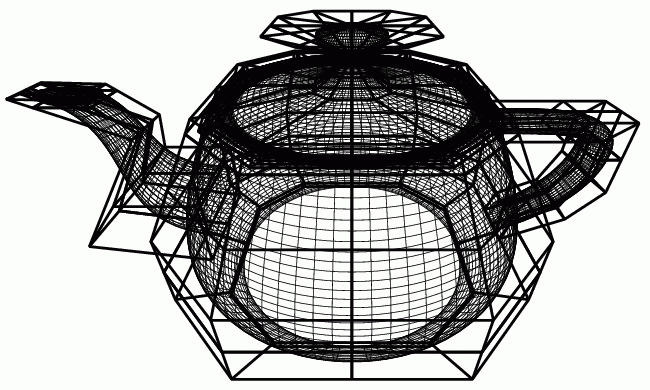 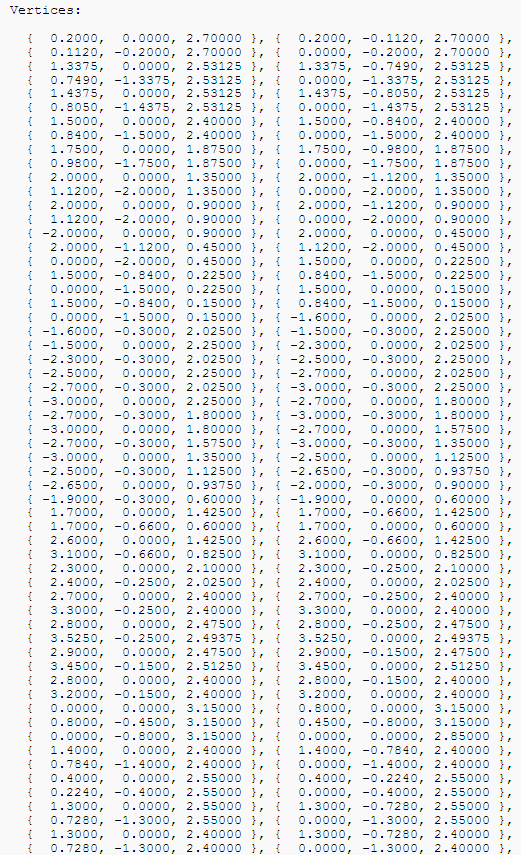 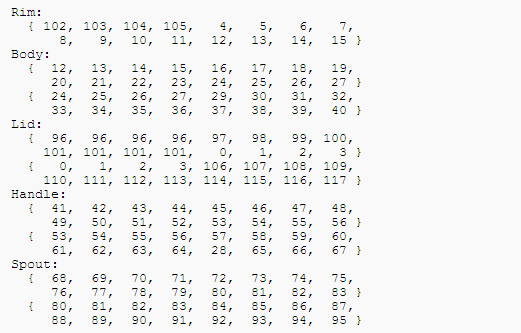 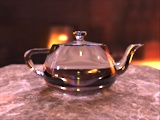 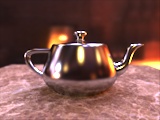 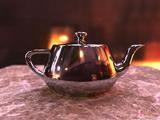 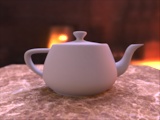 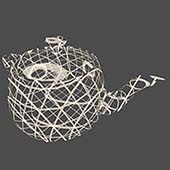 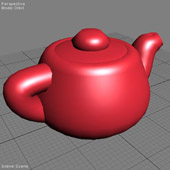 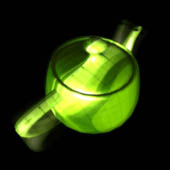 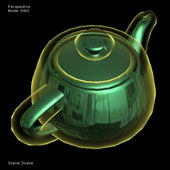 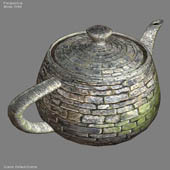 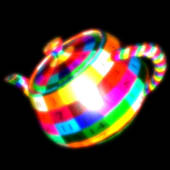 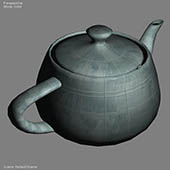 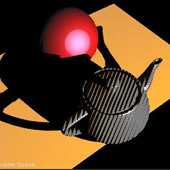 [Speaker Notes: http://graphics.stanford.edu/~henrik/images/global.html

http://developer.download.nvidia.com/shaderlibrary/webpages/shader_library.html]
Computer Graphics
Computer Graphics
Computer graphics deals with all aspects of creating images with a computer
Hardware
Software
Applications
Basic Graphics System
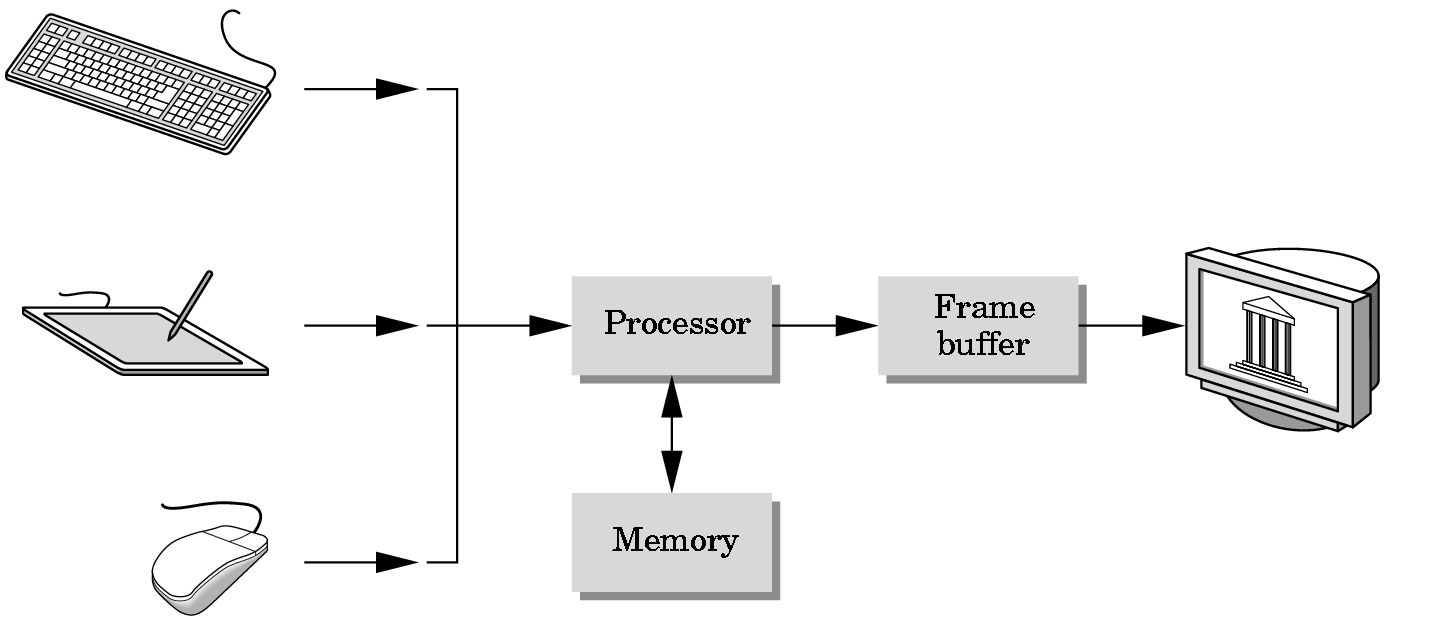 Image formed in FB
Output device
Input devices
[Speaker Notes: In 1969, A. Michael Noll of Bell Labs implemented a scanned display with a frame buffer.]
Computer Graphics Areas
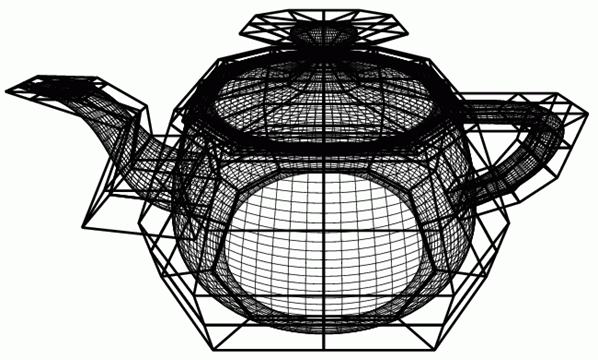 User interaction
Image processing
Modeling
Virtual reality
3D scanning
Rendering
Animation
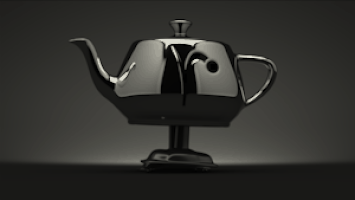 Visualization
Computational photography
The Programmer’s Interface
Programmer sees the graphics system through an interface: the Application Programmer Interface (API)
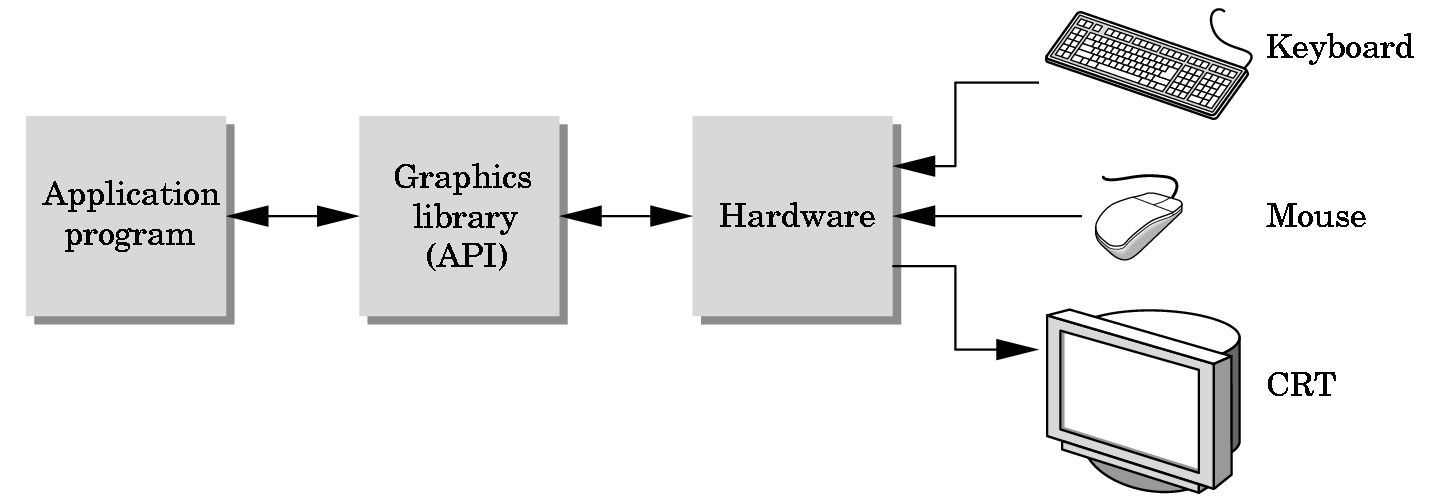 Object Specification
Most APIs support a limited set of primitives including
Points		(1D objects)
Line segments	(2D objects)
Polygons		(3D objects)
Some curves and surfaces
Quadrics
Parametric polynomial
All are defined through locations in space or vertices
Example
type of object
location of vertex
glBegin(GL_POLYGON)
	glVertex3f(0.0, 0.0, 0.0);
	glVertex3f(0.0, 1.0, 0.0);
	glVertex3f(0.0, 0.0, 1.0);
glEnd( );
end of object definition
Modeling Package

Digital Content Creation
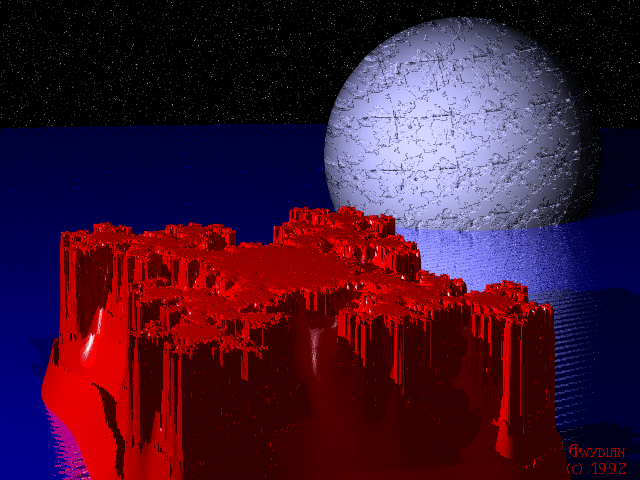 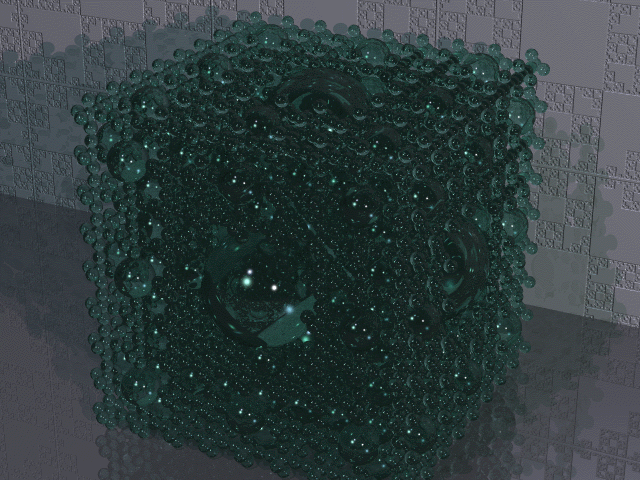 www.povray.org
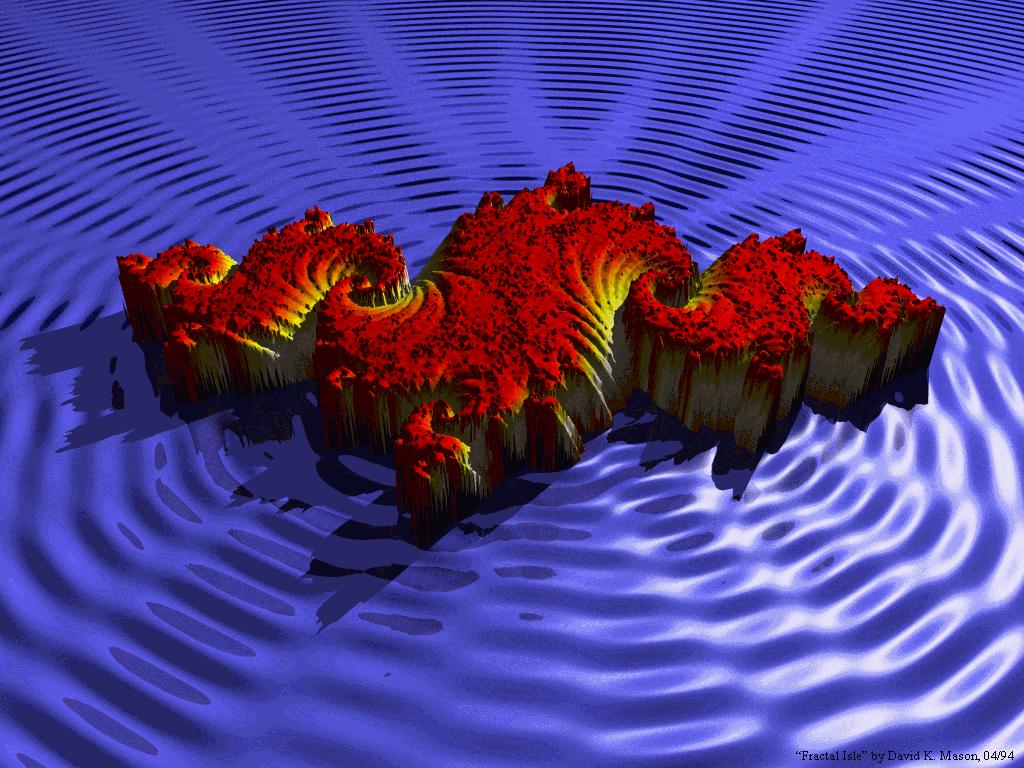 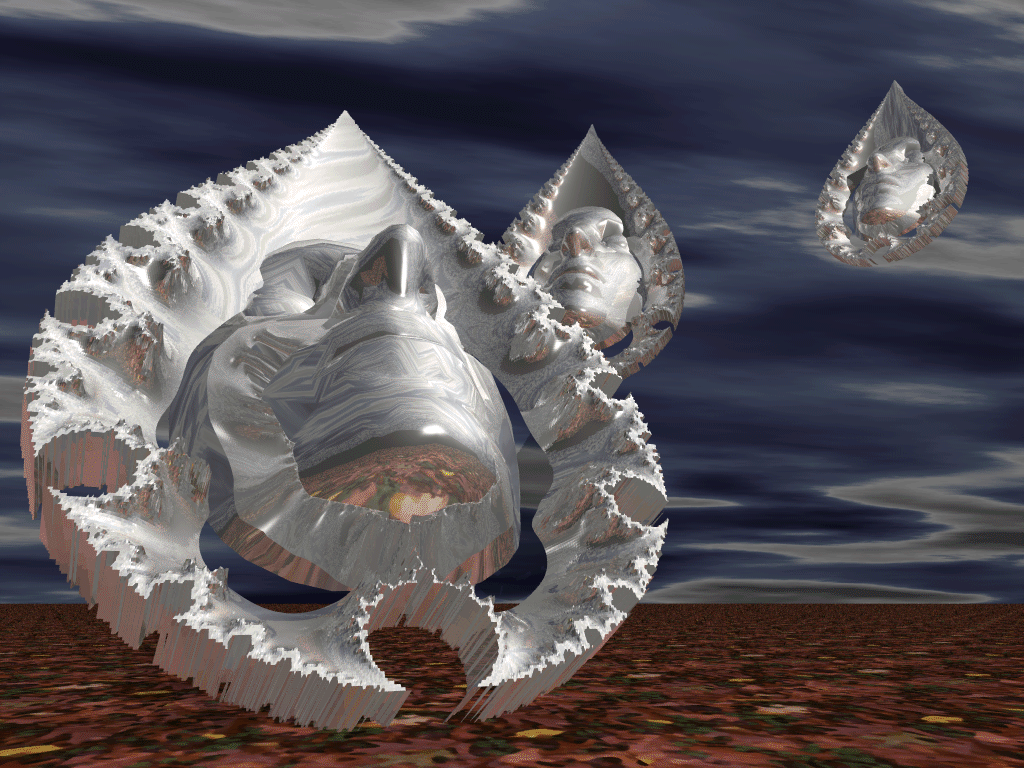 LuxRender
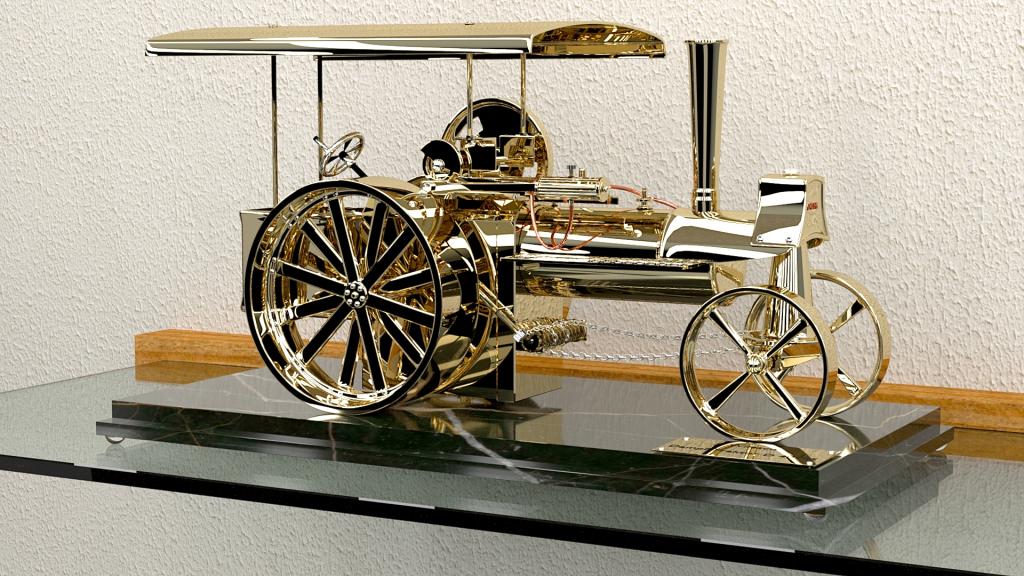 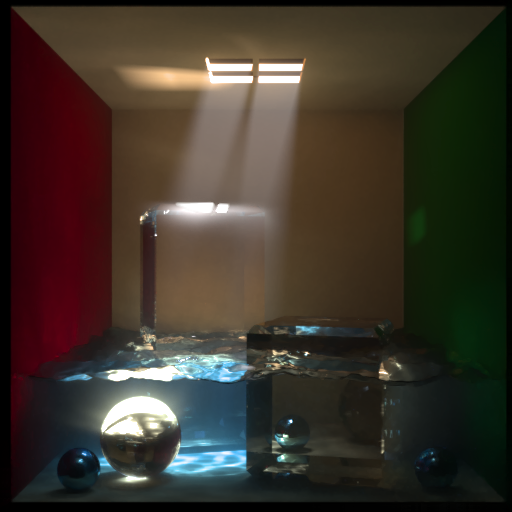 Dampftraktor

Wilesco Dampf Traktor D 40 MS
Cornell Box by A-man rendered to approximately 100k s/p
Displayer & Framebuffer
Raster Graphics
Image produced as an array (the raster) of picture elements (pixels) in the frame buffer
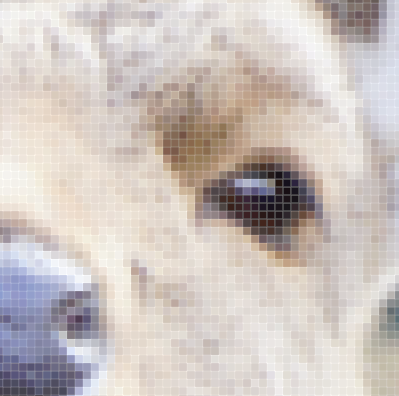 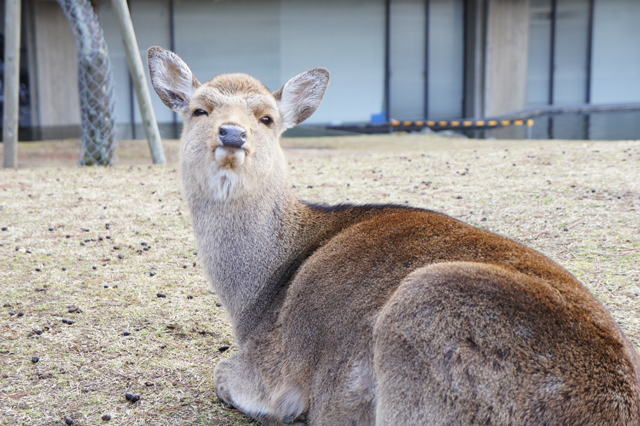 (179, 161, 153)
[Speaker Notes: 在此簡述一下，呈像的原理

一張影像可視為由二維的像素(pixel)所組成，而每個像素則是包含了RGB (紅綠藍)三色的強度
在電腦中有一塊特別的記憶體稱之為framebuffer，它記錄了這些像素的資訊，並與顯示器的發光體有著一對一的對應
因此改變framebuffer內部的值，顯示器的畫面也隨之改變，
所以在設計遊戲的畫面，最基本的核心就是如何控制framebuffer的值]
Display Technologies
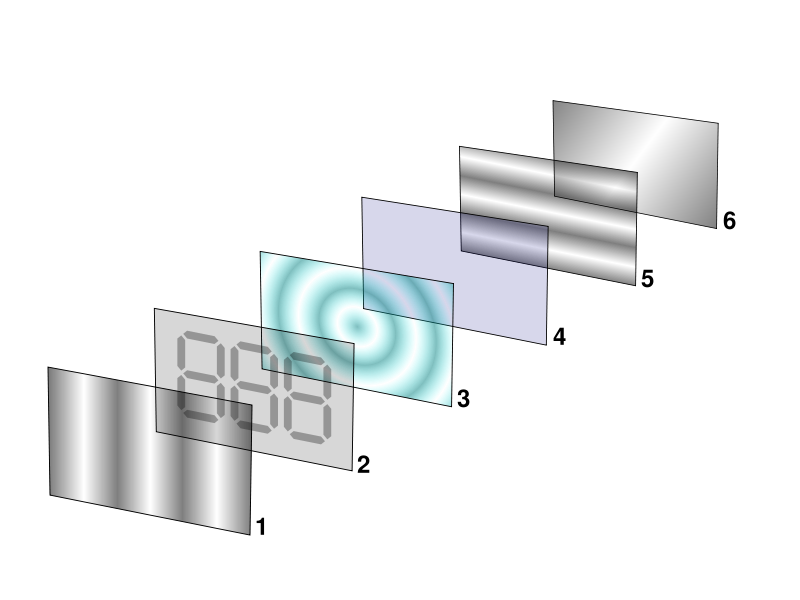 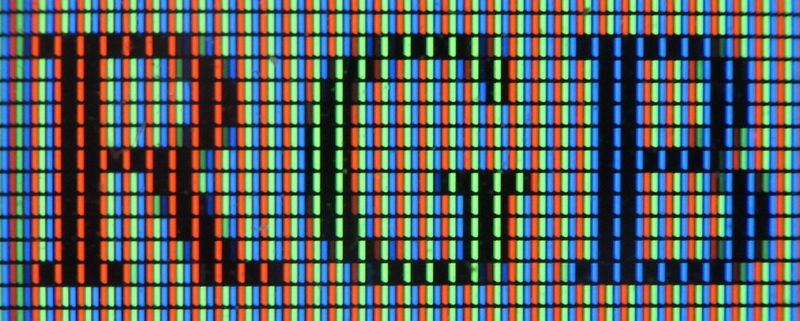 CRT
LCD
Caves and Fish Bowls
Head-Mounted Displays
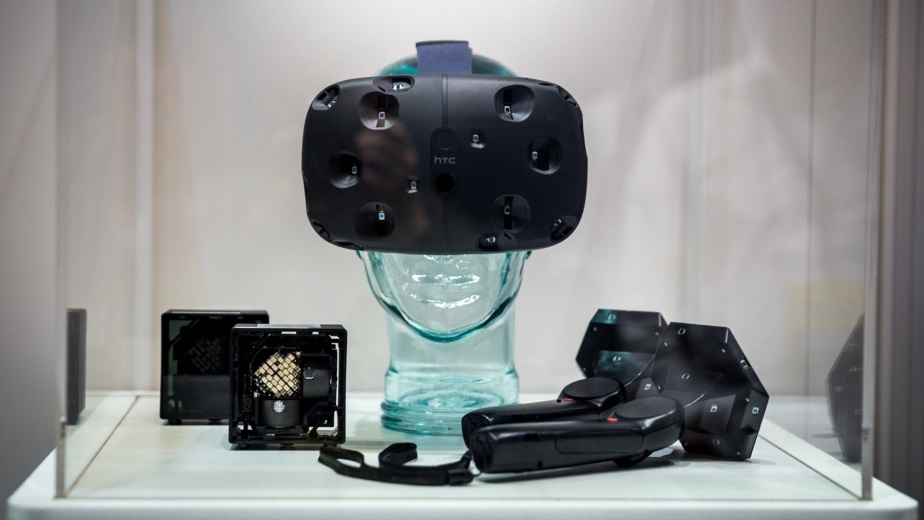 Htc vive
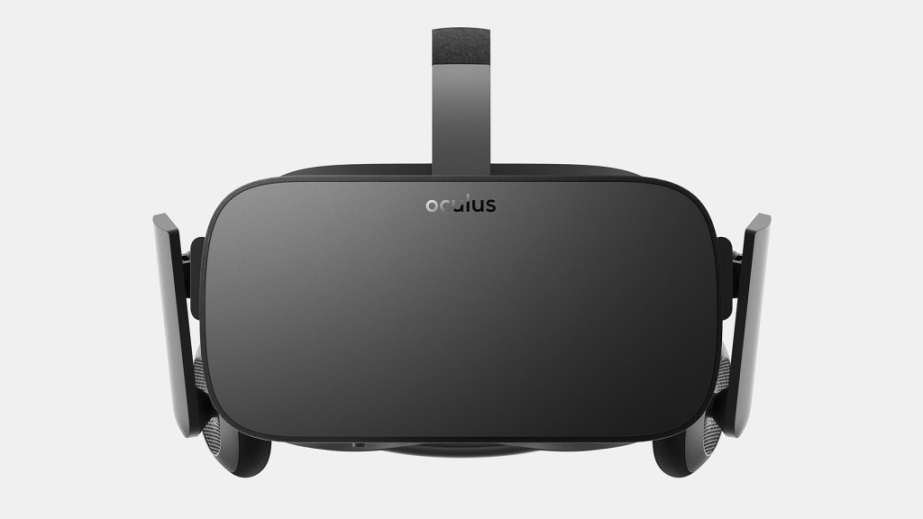 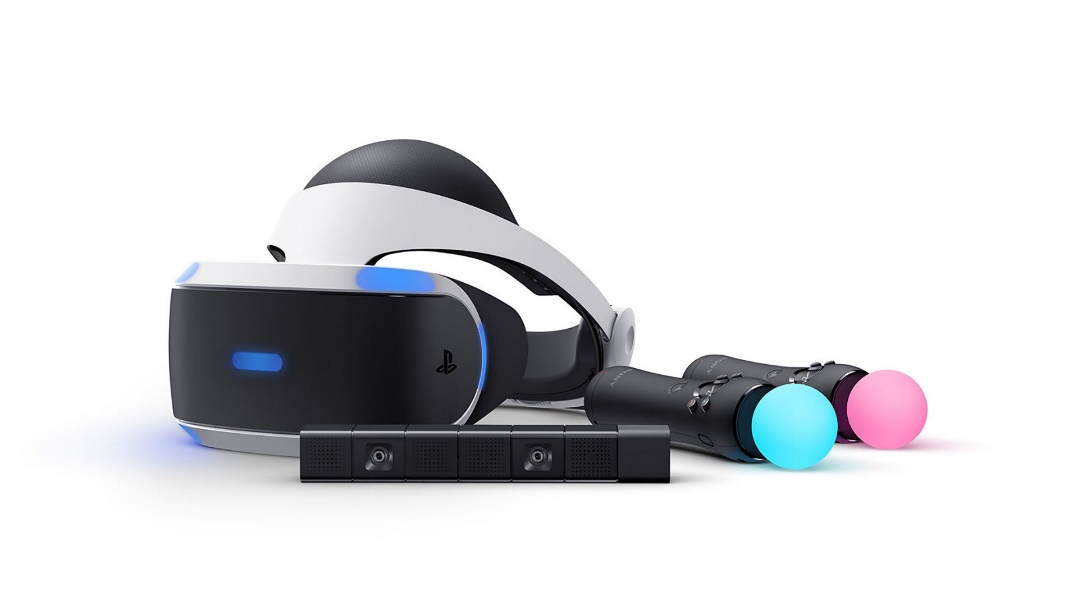 Oculus Rift
Sony VR
[Speaker Notes: 另外還有些特別的顯示裝置和顯示方法，將會在虛擬實境的單元作介紹]
evolution
Wire-Frame
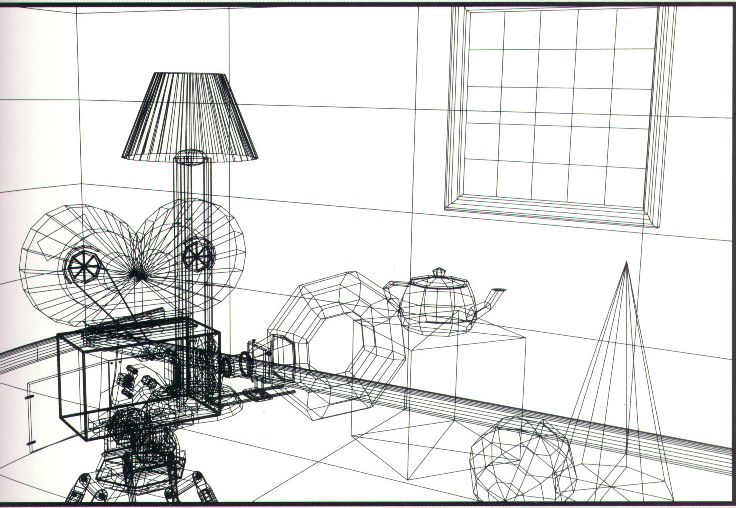 Shutterbug: Copyright 1990 Pixar  - Rendered by Thomas Williams and H. B. Siegel using Pixar's  RenderManTM
Coloring
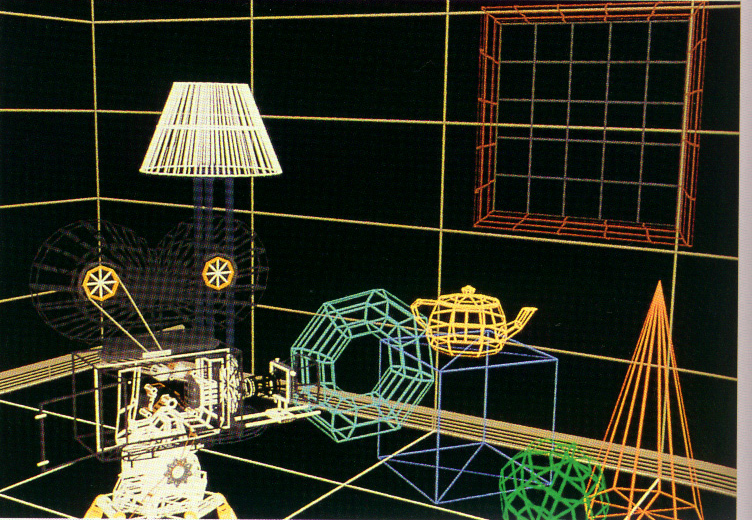 Shutterbug: Copyright 1990 Pixar  - Rendered by Thomas Williams and H. B. Siegel using Pixar's  RenderManTM
Hidden Surface Removal
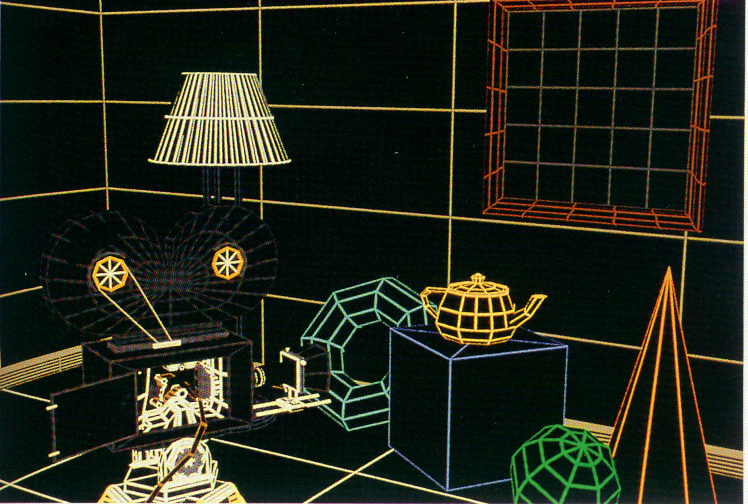 Constant Rendering
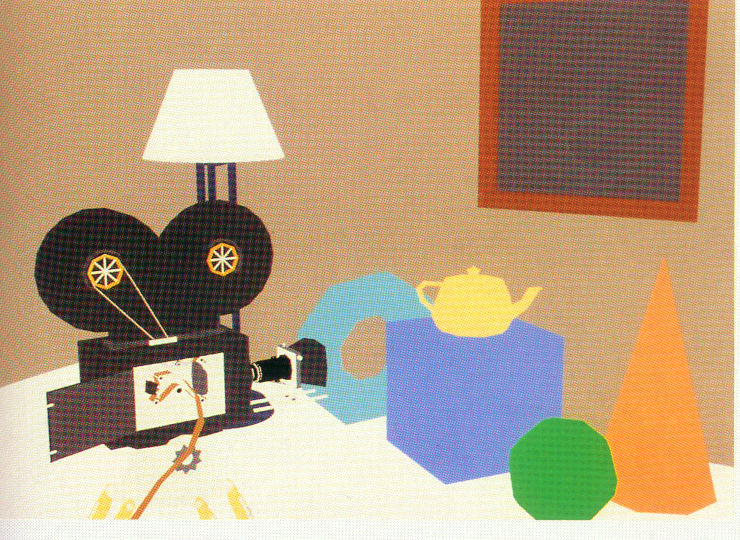 Shutterbug: Copyright 1990 Pixar  - Rendered by Thomas Williams and H. B. Siegel using Pixar's  RenderManTM
Facet Shading
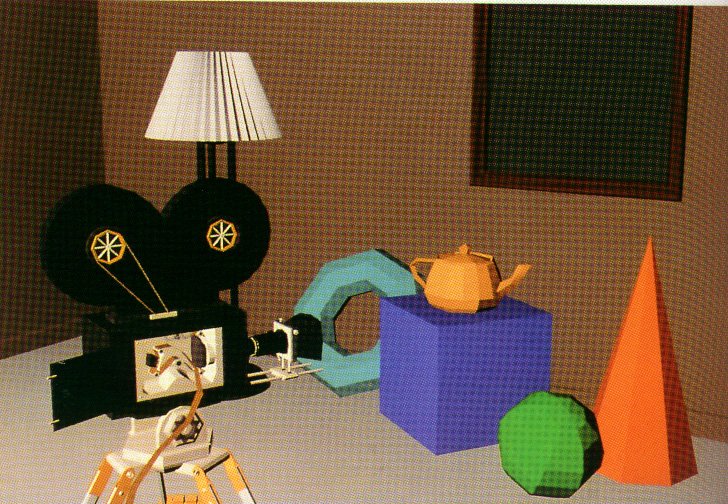 Shutterbug: Copyright 1990 Pixar  - Rendered by Thomas Williams and H. B. Siegel using Pixar's  RenderManTM
Smooth Shading
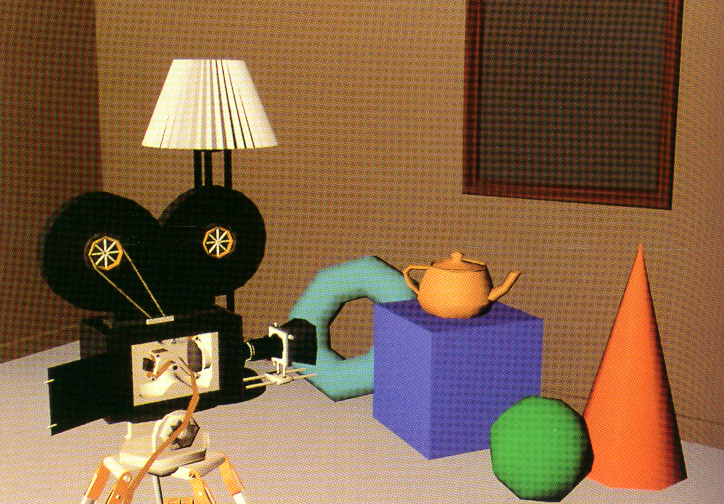 Shutterbug: Copyright 1990 Pixar  - Rendered by Thomas Williams and H. B. Siegel using Pixar's  RenderManTM
Correct Highlight
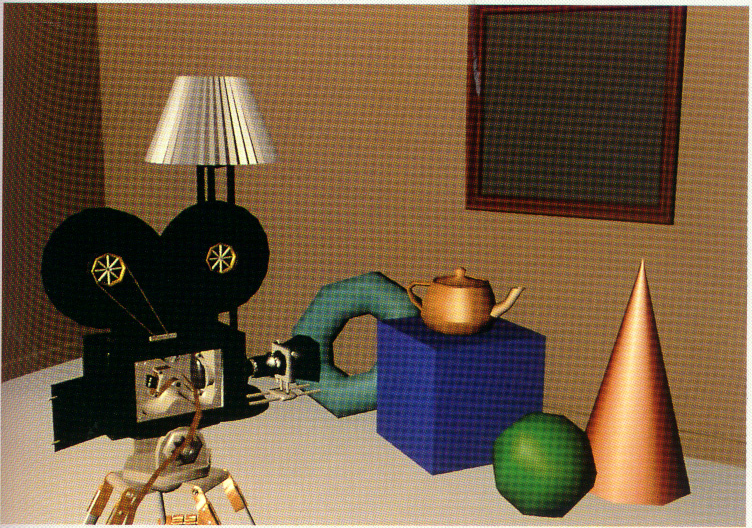 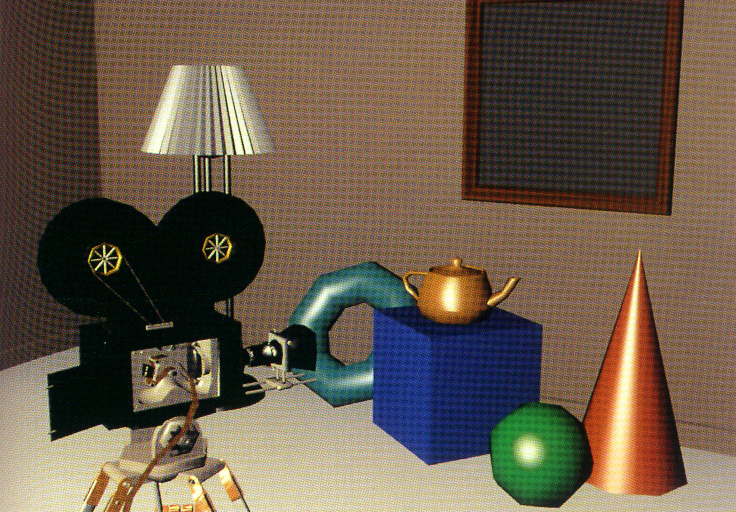 Shutterbug: Copyright 1990 Pixar  - Rendered by Thomas Williams and H. B. Siegel using Pixar's  RenderManTM
Texture & Shadow
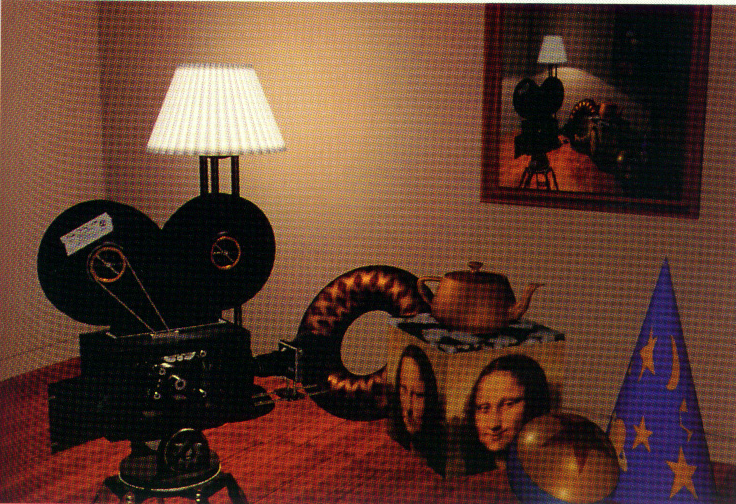 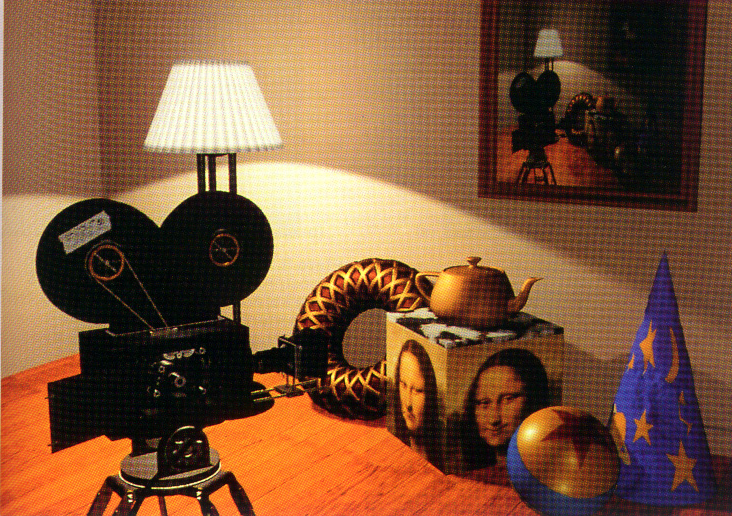 Shutterbug: Copyright 1990 Pixar  - Rendered by Thomas Williams and H. B. Siegel using Pixar's  RenderManTM
Reflection
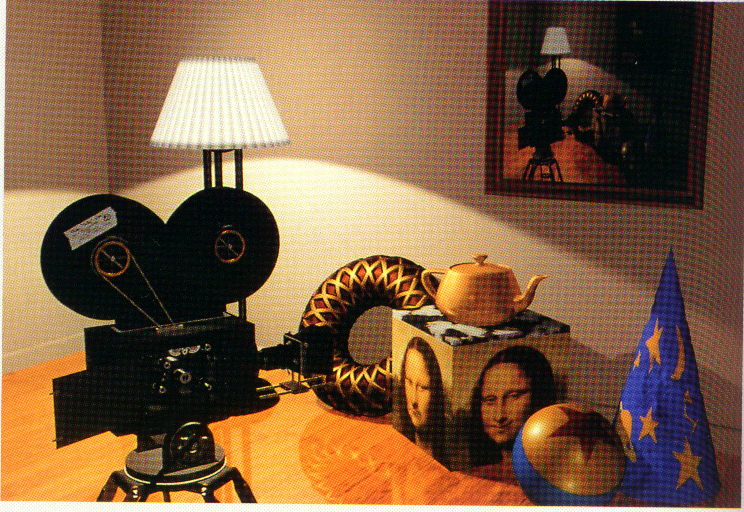 Shutterbug: Copyright 1990 Pixar  - Rendered by Thomas Williams and H. B. Siegel using Pixar's  RenderManTM
Rendering pipeline
Following the Pipeline: Transformations
Much of the work in the pipeline is in converting object representations from one coordinate system to another
World coordinates
Camera coordinates
Screen coordinates
Every change of coordinates is equivalent to a matrix transformation
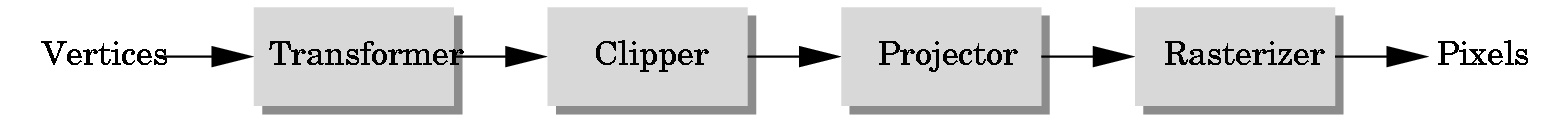 Clipping
Just as a real camera cannot “see” the whole world, the virtual camera can only see part of the world space
Objects that are not within this volume are said to be clipped out of the scene
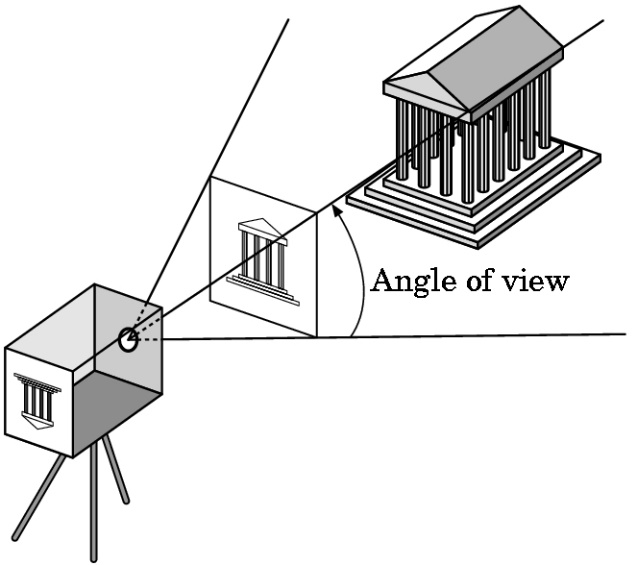 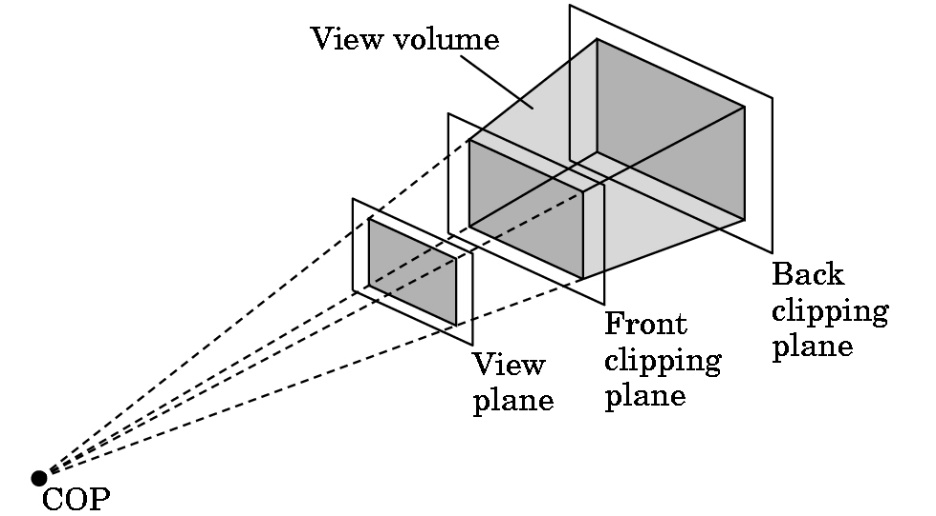 Rasterization
If an object is visible in the image, the appropriate pixels in the frame buffer must be assigned colors
Vertices assembled into objects
Effects of lights and materials must be determined
Polygons filled with interior colors/shades
Must have also determine which objects are in front (hidden surface removal)
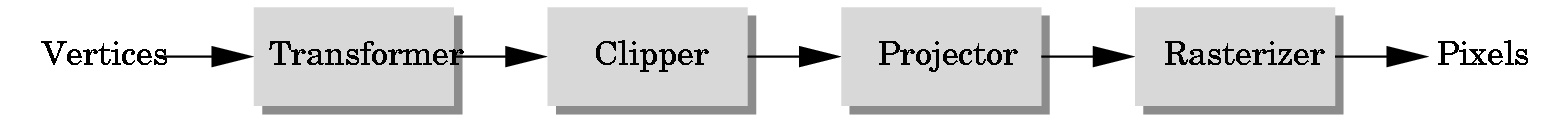 Shading
Shading refers to depicting depth perception in 3D models or illustrations by varying levels of darkness.
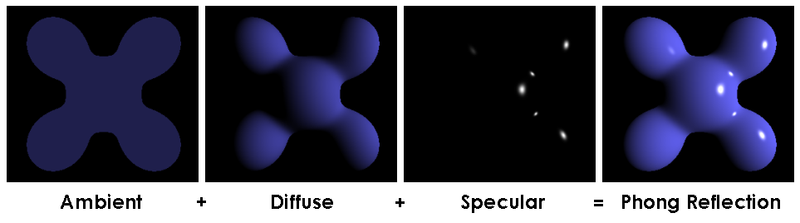 Global Illumination
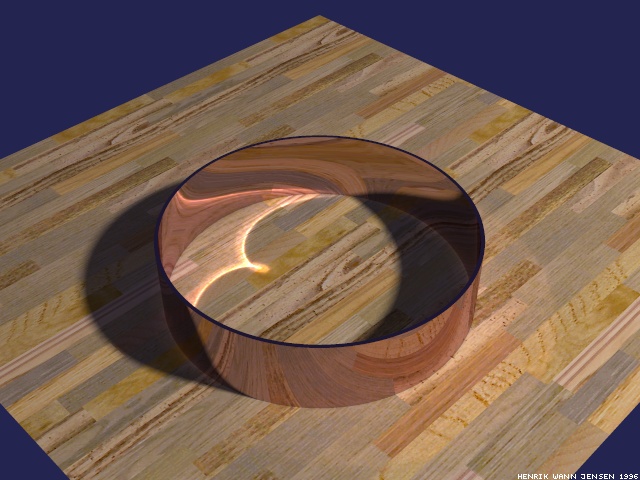 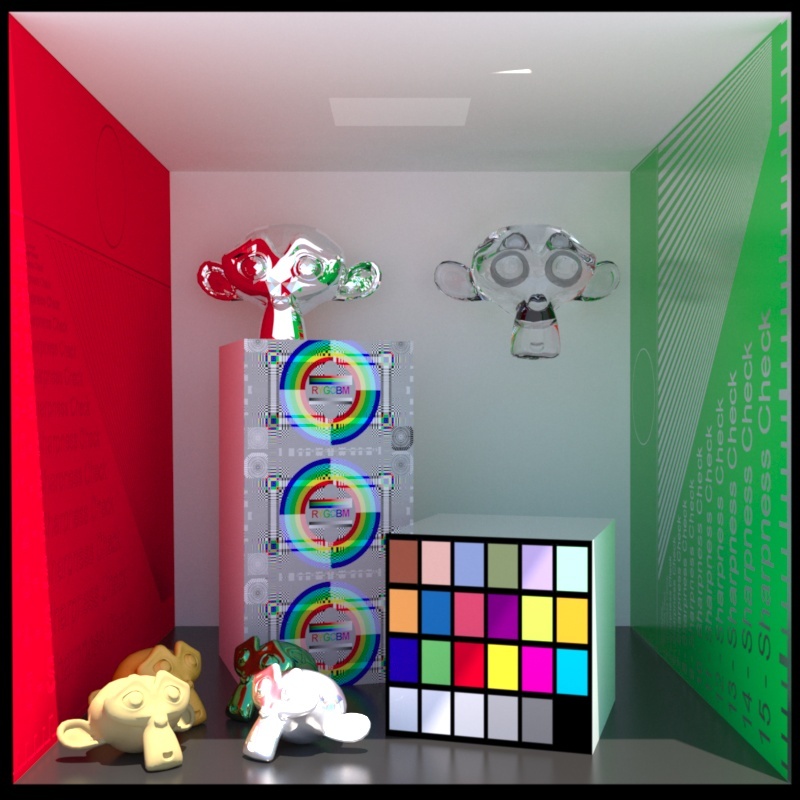 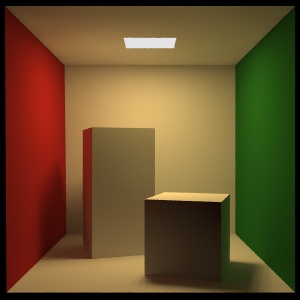 Test scene by Luxrender
Cornell box
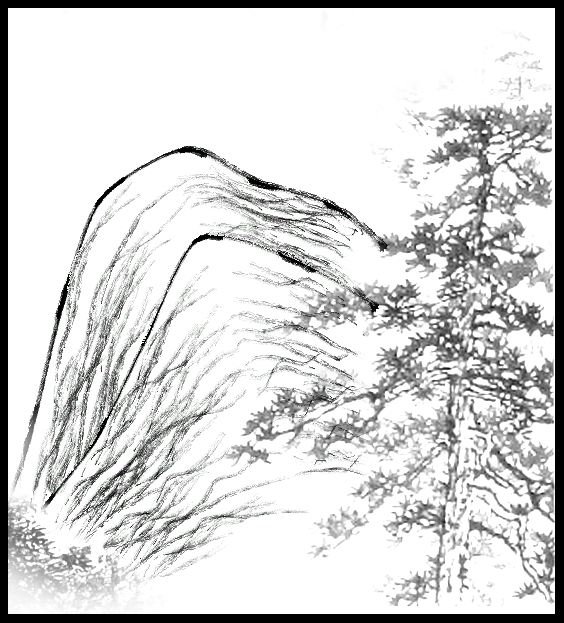 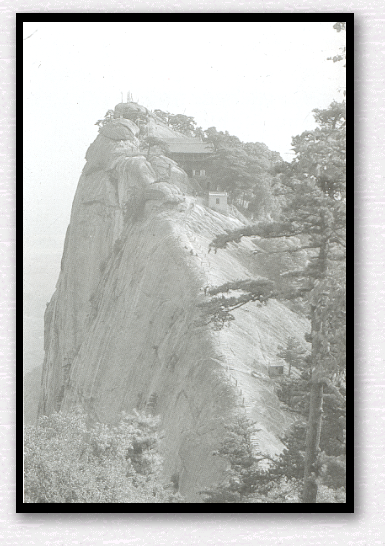 Photo image of
the real scene
Non-photorealistic Rendering
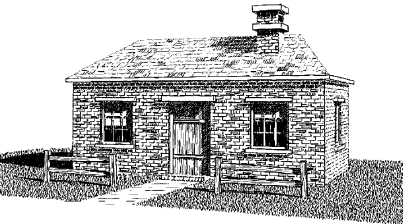 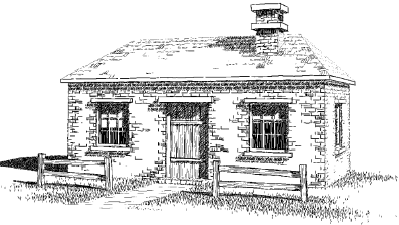 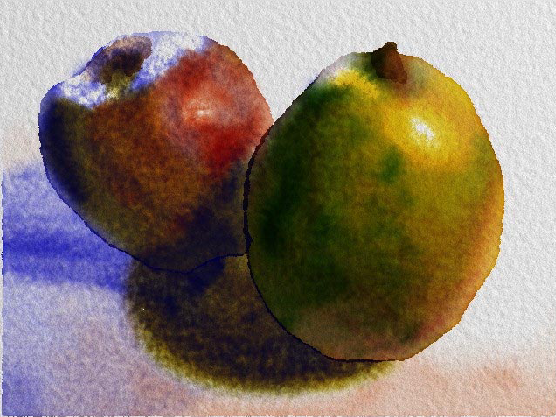 Color space and Filters
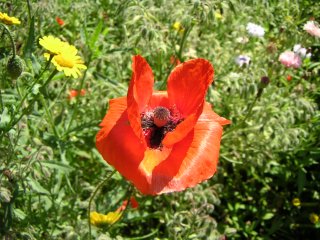 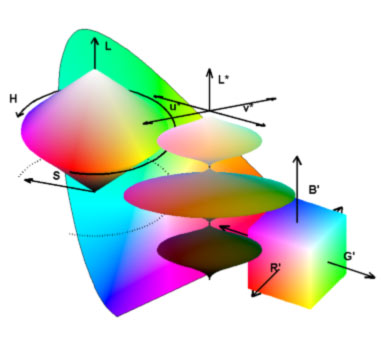 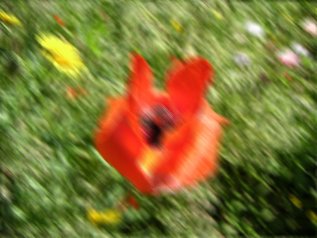 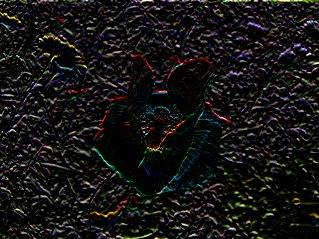 [Speaker Notes: http://www.mathworks.com/matlabcentral/fileexchange/7744]
Applications
Major Applications
Video games
Cartoons
Visual effects
Animated films
CAD/CAM
Simulation
Medical imaging
Information visualization
Computer Graphics is about Movies!
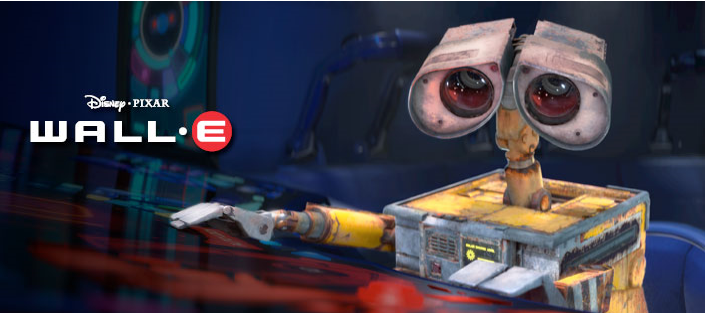 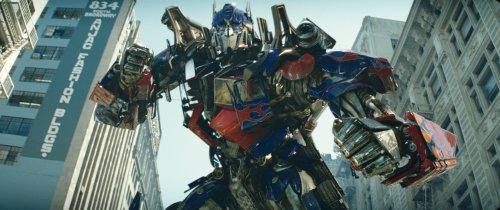 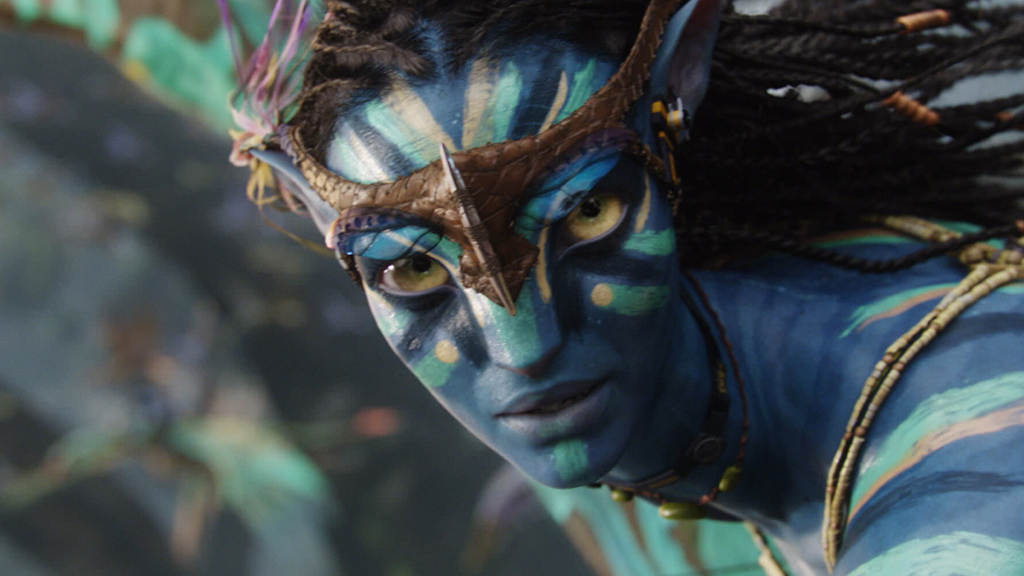 [Speaker Notes: Avatar by James Cameron
Wall-E by Pixar
Transformers by Michael Bay

http://www.ilm.com/]
Games are OK here
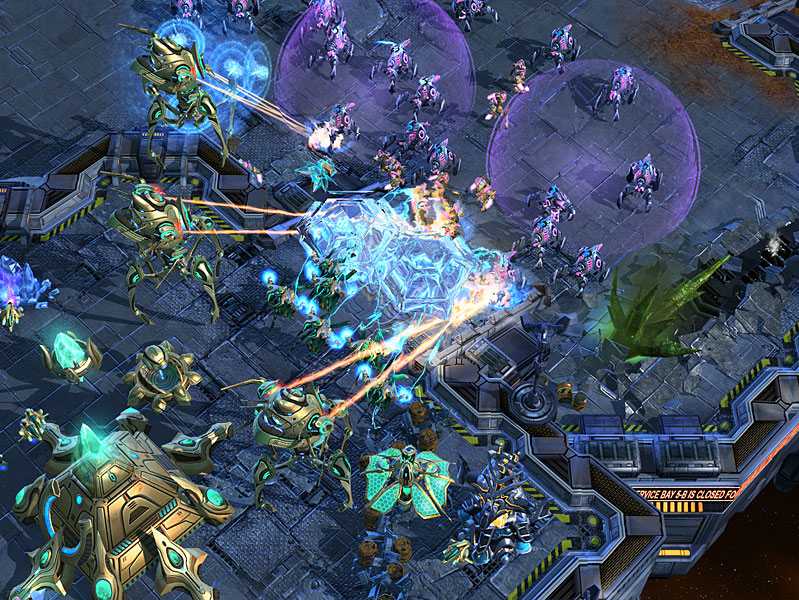 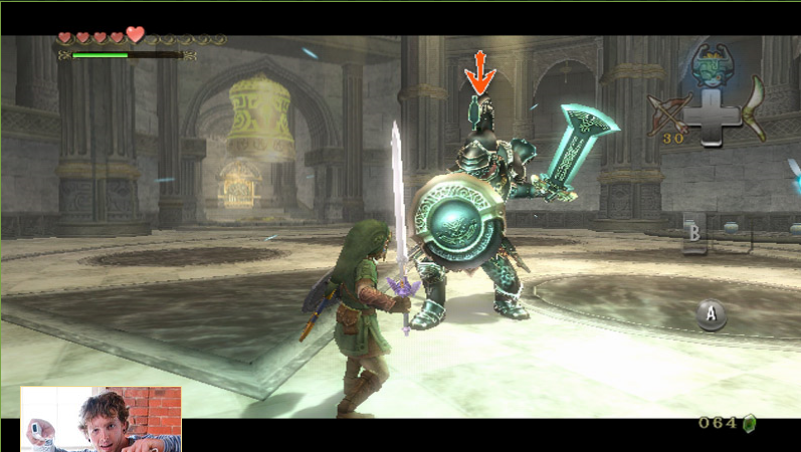 Medical Applications
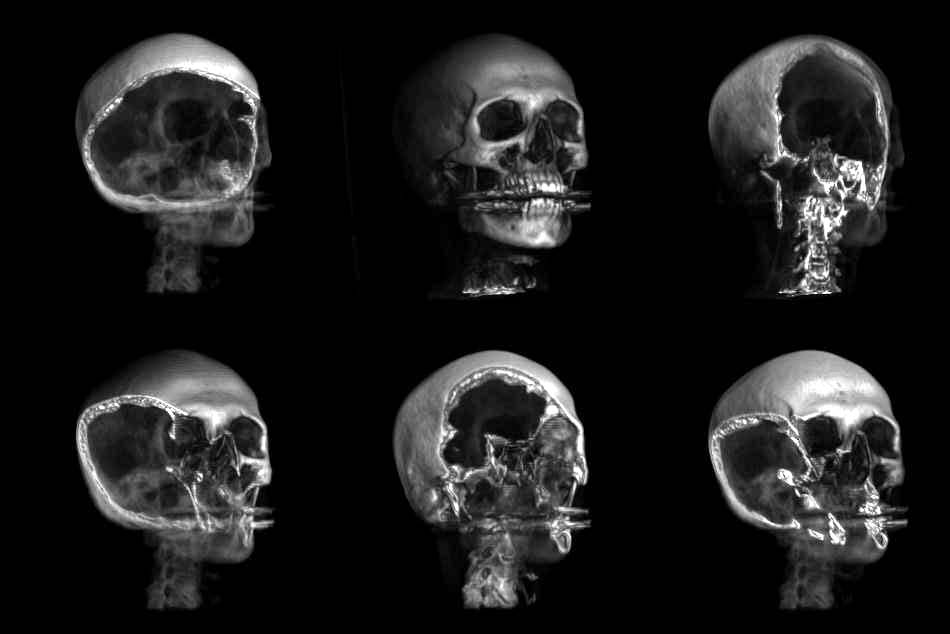 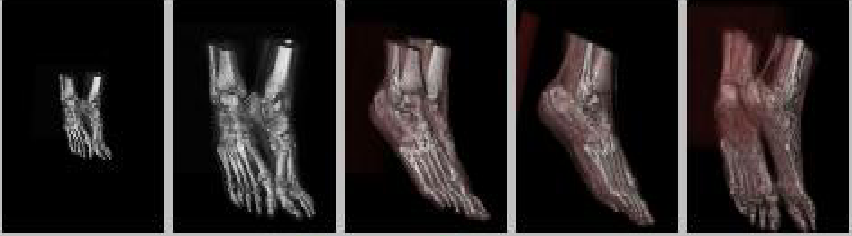 Graphical User Interfaces (GUIs)
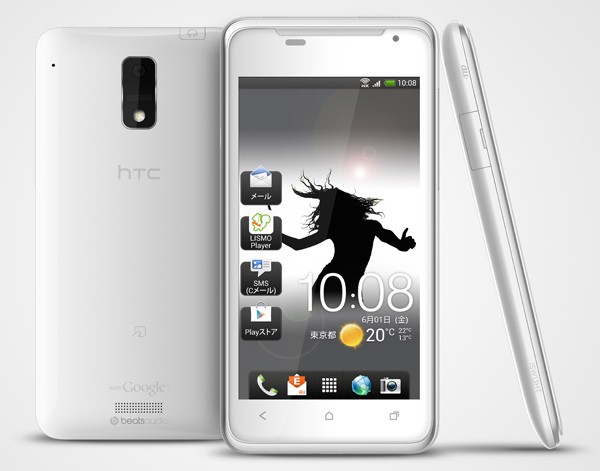 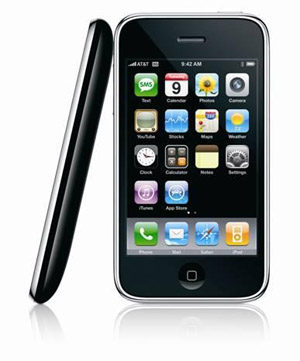 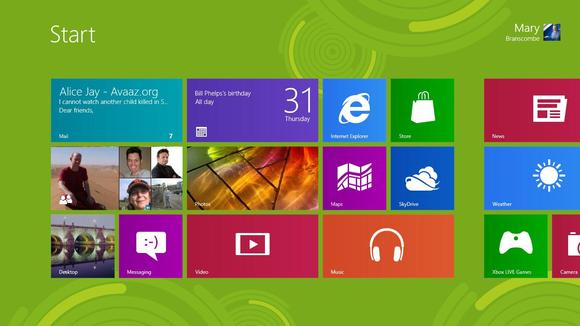 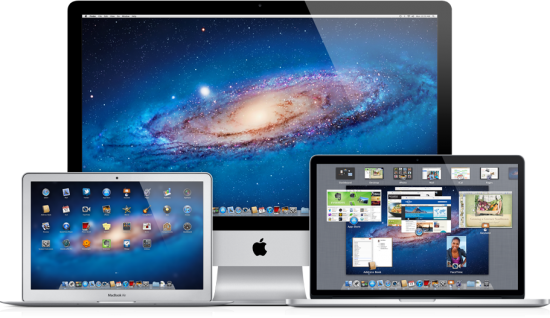 Visualization
http://d3js.org/
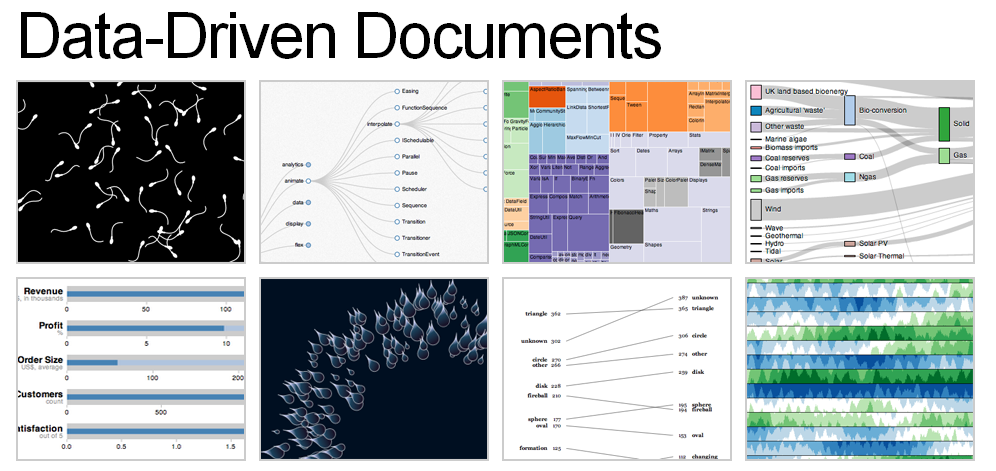 Reference
Textbooks
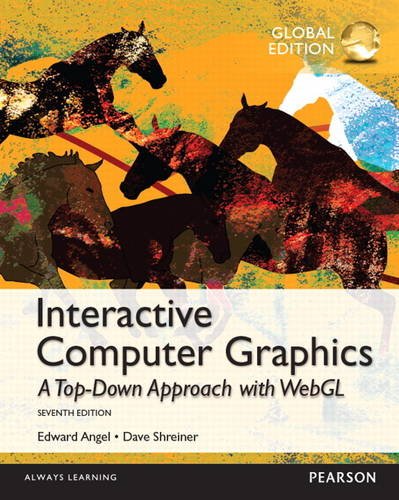 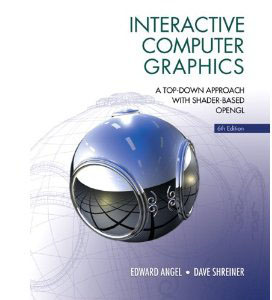 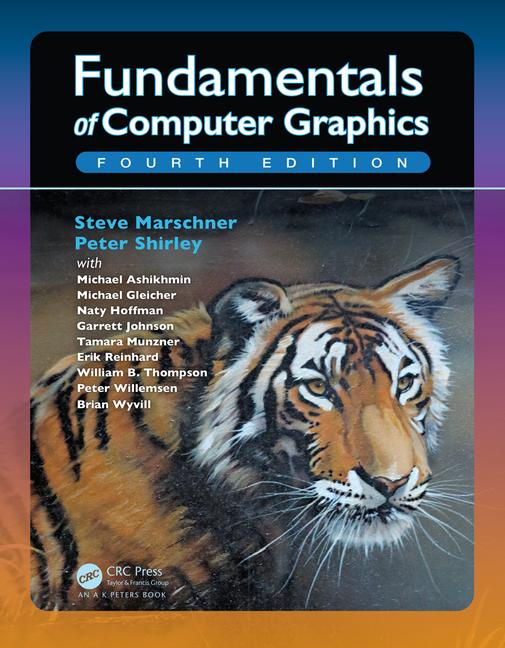 Reference
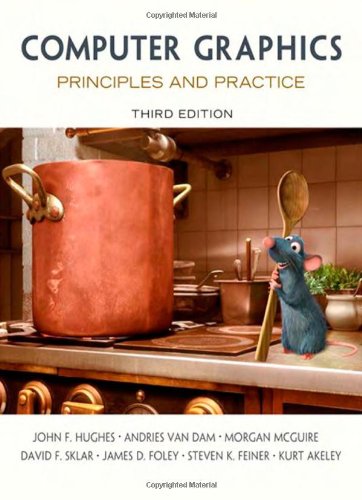 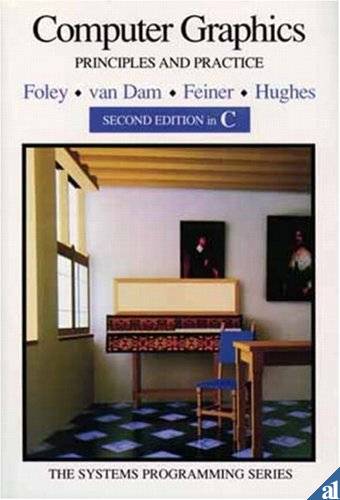 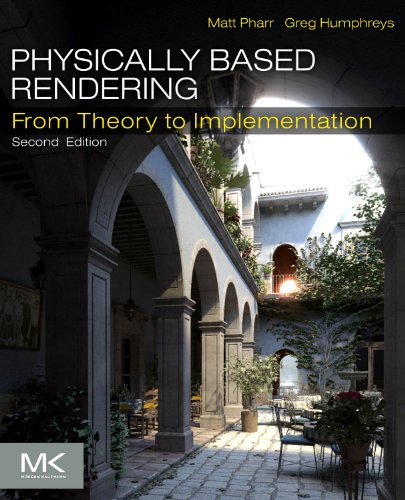 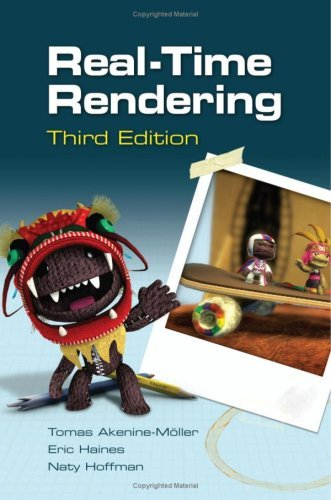 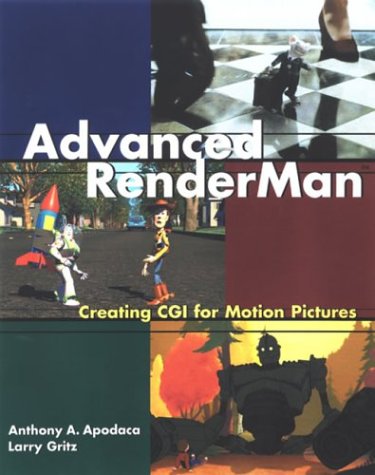 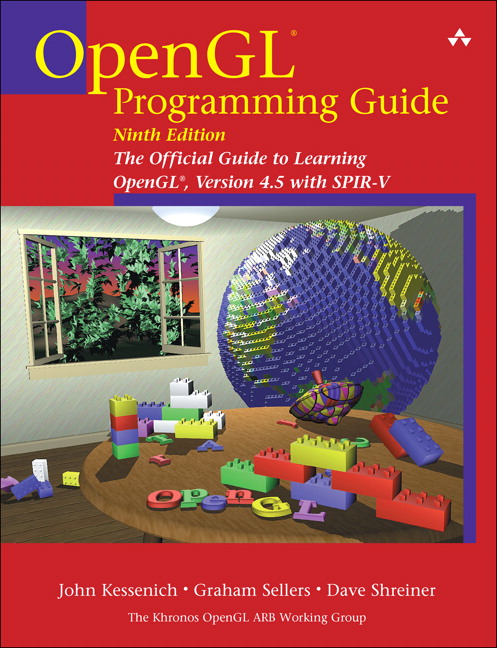 Resource
http://www.opengl.org

OpenGL software implementation 
http://www.mesa3d.org/

http://nehe.gamedev.net/
Computer Graphics Paper Collection
http://kesen.realtimerendering.com